It’s ……………………
I like …………………
What’s your favourite food?
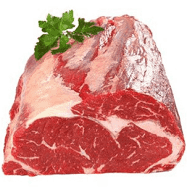 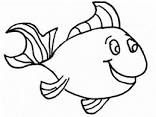 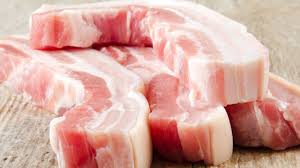 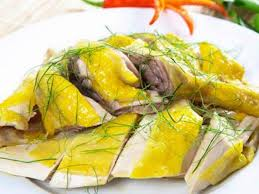 What’s your favourite drink?
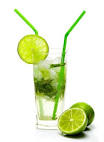 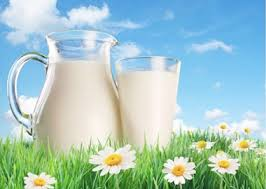 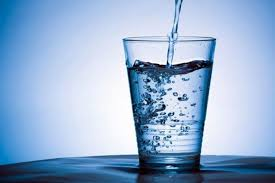 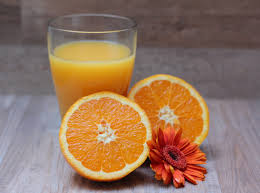 water
milk
beef
Pork
Orange juice
lemonade
bread
chicken
fish
rice
drink
food
Wednesday, 17th April 2020
Unit 14. What does he look like?
Lesson 1(1-2-3-4)
1. Look, listen and repeat
2. Point and say.
a. Vocabulary
Tall: cao
Short: thấp
Slim: mảnh mai
Old: già, cũ, tuổi
Young: trẻ
Wednesday, 17th April 2020
Unit 14. What does he look like?
Lesson 1(1-2-3-4)
1. Look, listen and repeat
2. Point and say.
a. Vocabulary
Tall: cao
Short: thấp
Slim: mảnh mai
Old: già, cũ, tuổi
Young: trẻ
Note: He’s = He is  
          She’s = she is
b. Modelsentences
What does he  look like?
                  she                  
He’s    tall.
She’s